E TAUSIA A’U E LE ATUA
E MANATU MAI LE ATUA
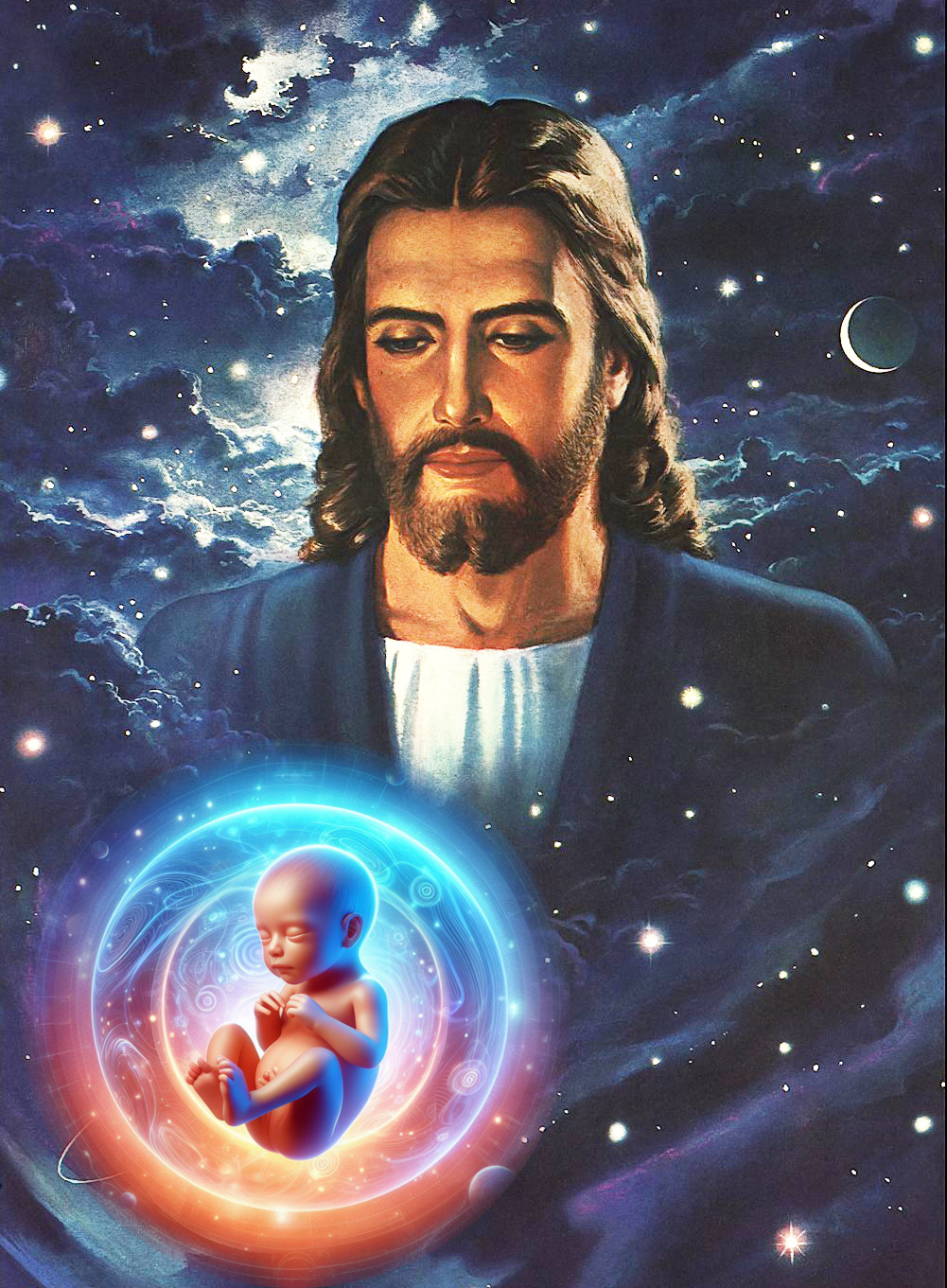 O LE ATUA O LO’U SULUFA’IGA
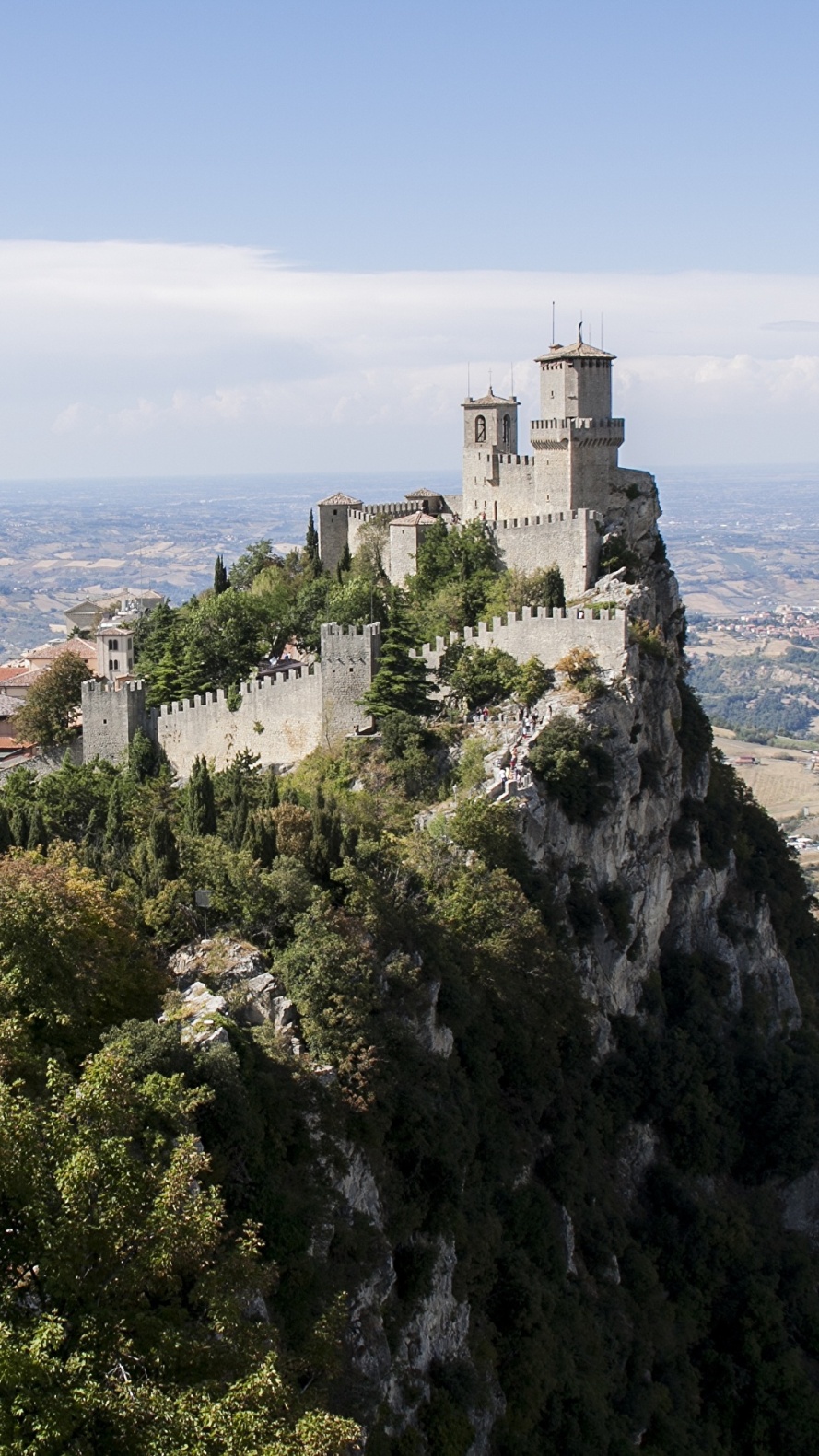 O tusisolo Eperu e faaaogaina le lautele o le oa o talafaatusa e faamatalaina ai le auala e puipuia ai e le Atua Ona soo mai se lalolagi tetee
O se nofoaga saogalemu i le totonugalemu o taua, o se sulufa’iga mai afā ma le vevela
Sulufa’iga Salamo 31:4
‘OloSalamo 61:3
I taimi o taua poo sauaga, o le ‘olo e fai ma lafitaga o tagata
O lenei faaupuga e faasino i se manatu e mausali. O le Atua e lagolagosua i a’i tatou
Malosi   Salamo 18:1
O se maa tele i luga o se papa, e puipuia mai osofa’iga
Papa  Salamo 18:2
O se vaega lenei o le ofutau o se puipuiga silisili lea a le fitafita i nofoaga o taua
Talipupuni Salamo 3:3
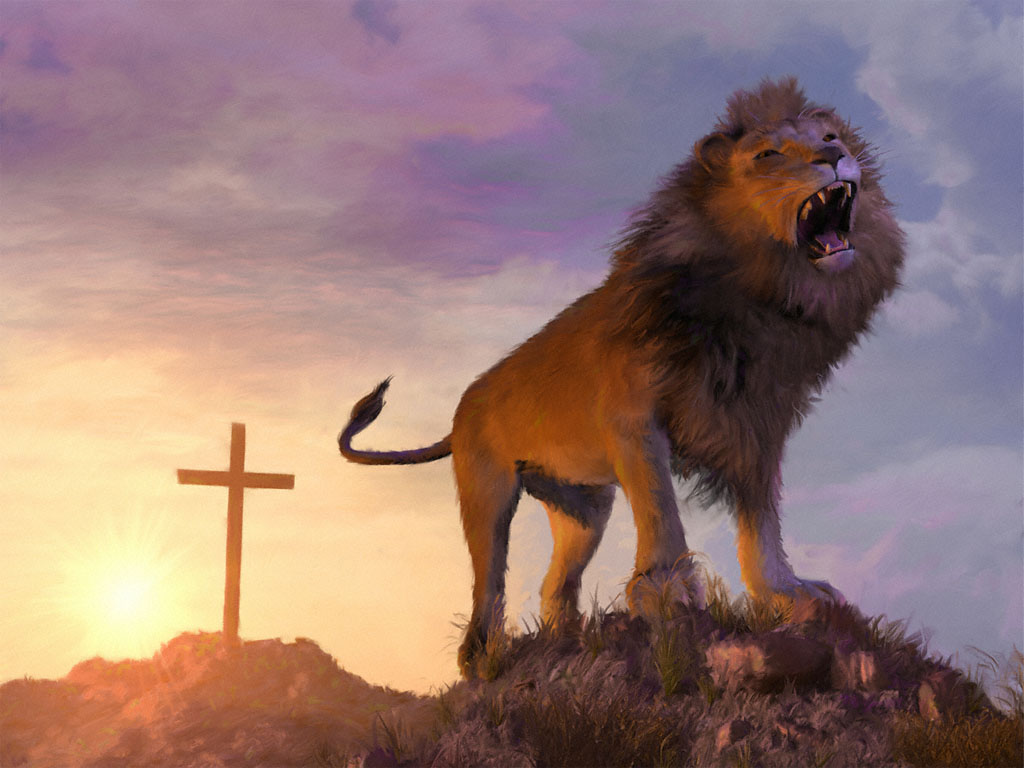 O LE ATUA O LO’U PUIPUIGA
Salamo 17:1-4
Na taumafai Tavita e fai mea lelei
Salamo 17:5-7
Ole atu i le Atua e faafofoga mai ia te ia ma puipui o ia, faapei ona ia puipui i nisi
Salamo 17:8
Ia e puipui au i lalo o Lou paolo, faapei ona e puipui i le apu o lou mata!
Salamo 17:9-14
O loo faamatala mai ai tagata amioleaga, o ē e te manaomia ai le Atua e puipui mai ai oe
Salamo 17:15
O le a faaauau pea ona faia e Tavita o mea lelei, se’ia oo ina liua o ia ma faatusa o le Atua
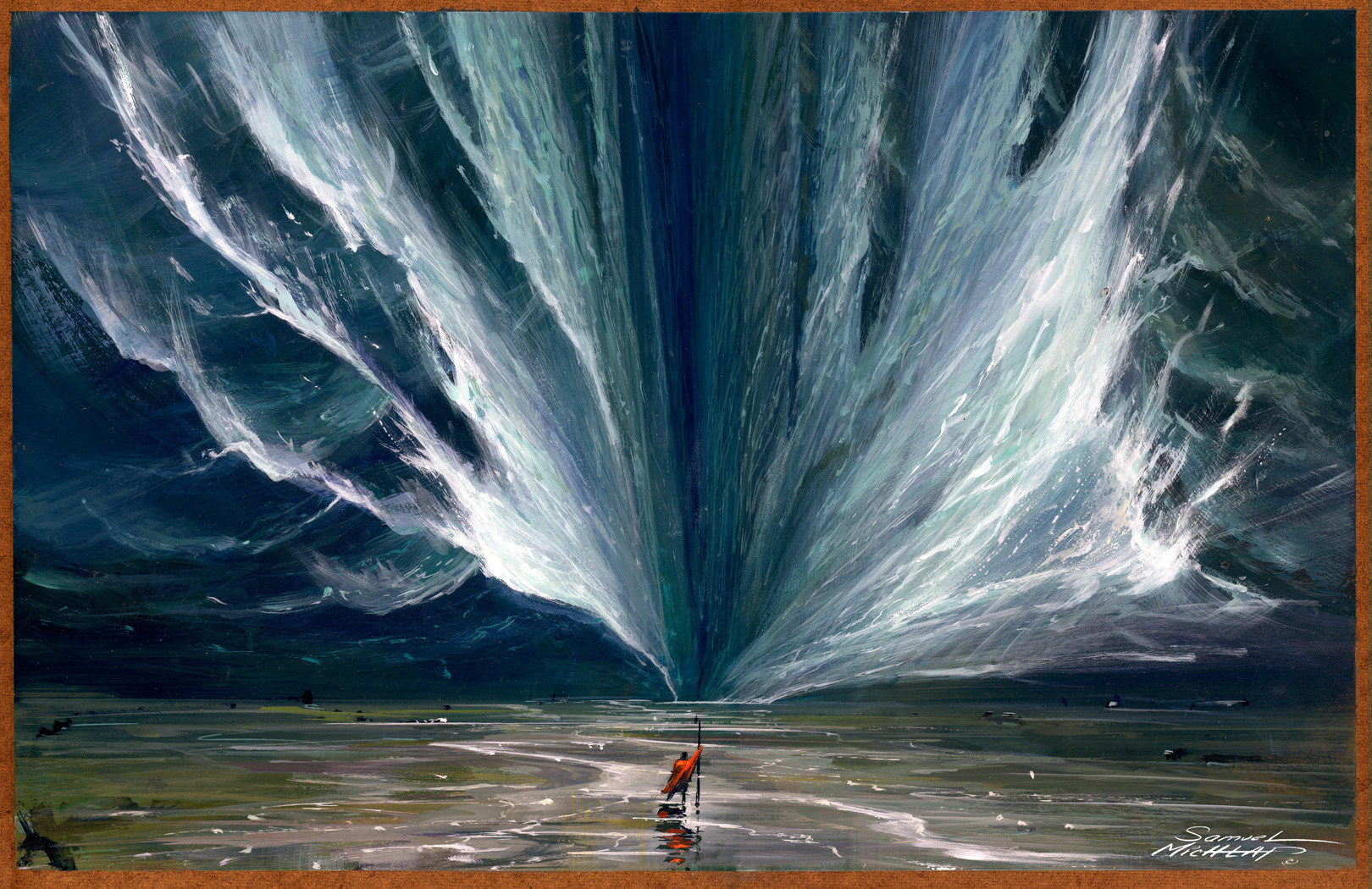 O LO’U ATUA O LO’U LAVEA’I
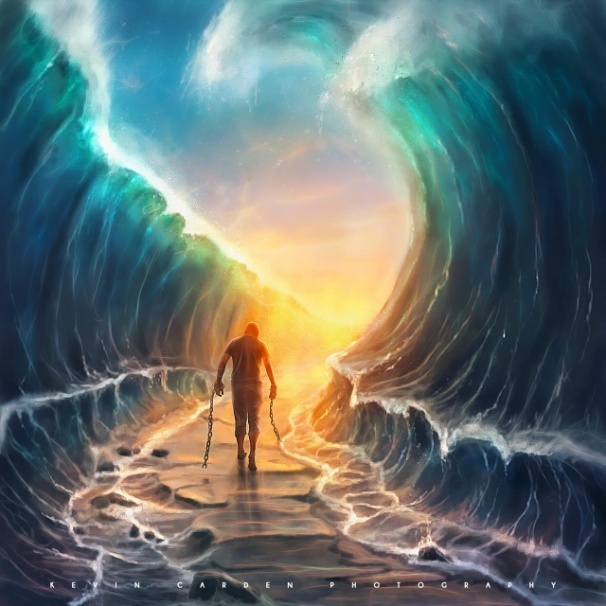 O SE TULAGA AMATA
Ua tuua e Isaraelu Aikupito
Salamo 114:1
FAAIUGA O LEA TULAGA 
Ua ulufale atu Isaraelu i Kanana
Salamo 114:2
NA FAAPEFEA ONA FAIA LENEI MEA?
Ua sola le Sami Ulaula
Salamo 114:3a
NA FAAPEFEA ONA LATOU TAUNUU?
Ua toe liliu i tua le vai o Ioritana
Salamo 114:3b
O LE A LE MEA NA TUPU I LUGA O LE ALA?
O mauga ma mauga iti na sosola [o faafitauli ogaoga na latou fetaua’i] 
Salamo 114:4
AISEA NA SOSOLA AI LE SAMI, O MAUGA MA MAUGA ITI, MA TOE LILIU I TUA LE VAI O IORITANA?
Ona o le Atua o Ia na faasa’olotoina Ona tagata. I Lona faatasi mai, o le a le aafia i ni faalavelave ma e leai se tasi e mafai ona faaleagaina Ona tagata (Salamo 114:5-8)
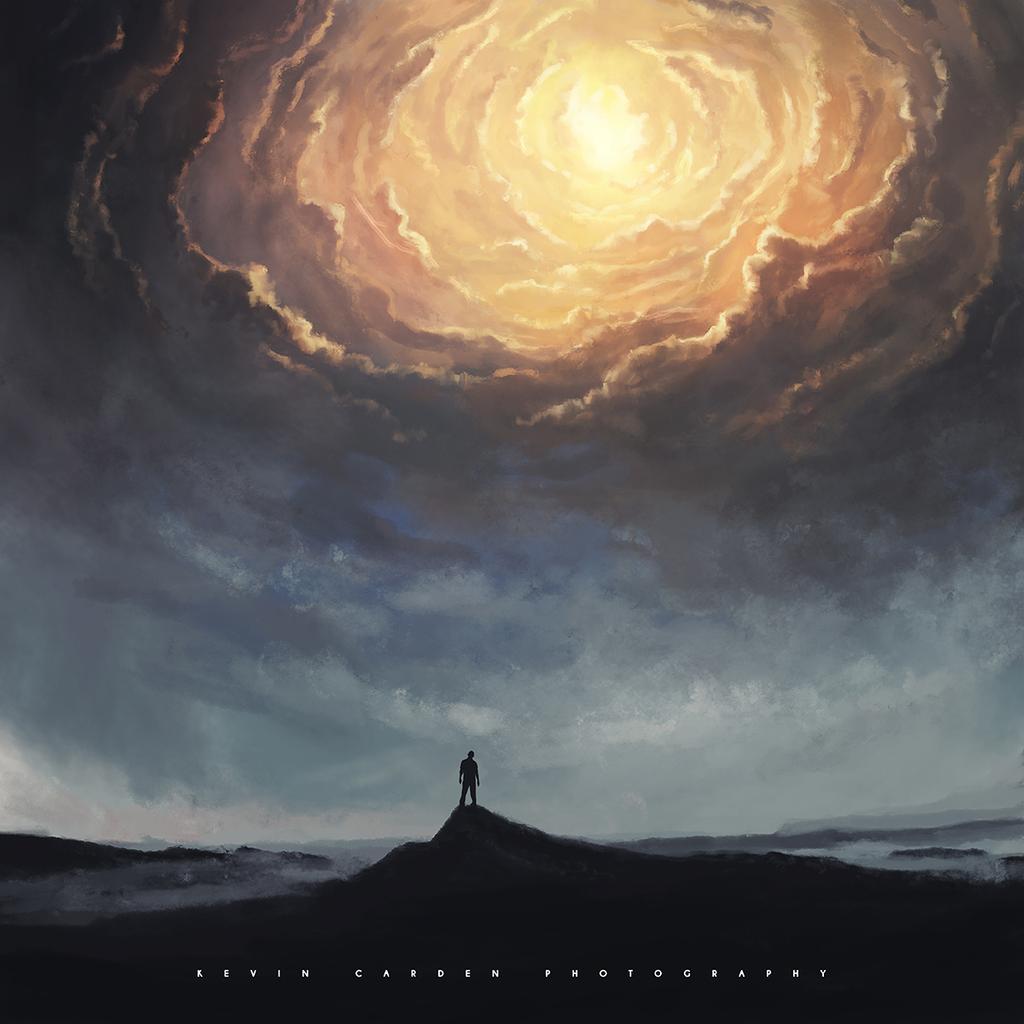 E FAAFOFOGA LE ATUA